Data and open science from the perspective of service provider
Draženko Celjak, 
SRCE – University of Zagreb University Computing Centre
<drazenko.celjak@srce.hr>
Which services we provide in the research data lifecycle?
HPC
HTC Cloud
Cloud services
Research Data Lifecycle
COMPUTING
Advanced Computing & Cloud Services
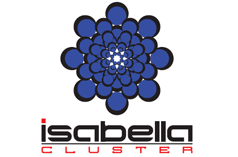 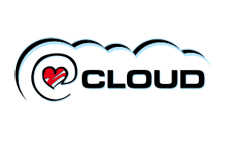 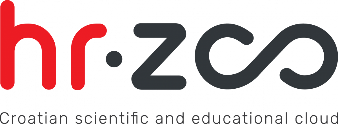 DATA SERVICES
during all phases of research process
Scientific papers publication
Permanent storage and research results sharing
Data storage during research process
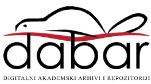 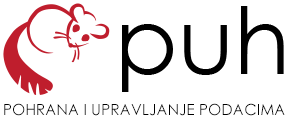 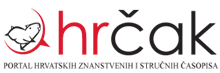 Services?
Portal of Croatian scientific and professional journals – HRČAK






Open Journal Systems (OJS) for ~ 50 journals
Open Monograph Press (OMP) since November 2022.
533
OA journals
275.000+
articles
70.000
visits daily
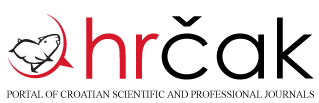 Services?
Digital Academic Archives and Repositories – DABAR






15 types of digital objects
161 
repositories
219.000+
digital objects
48,4%
OA
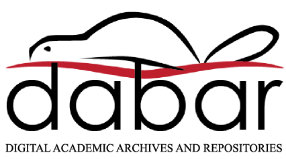 Services?
DABAR is FAIR!
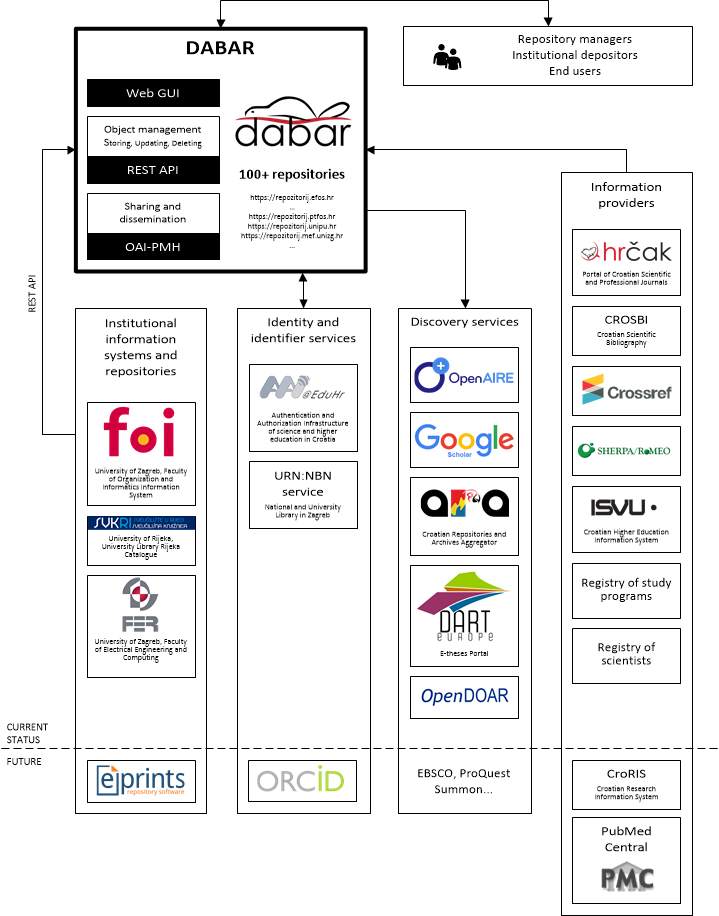 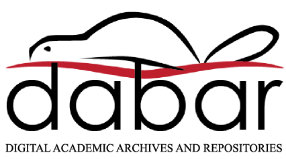 Services?
Data storage and sharing – PUH






200 GB of storage available via web, desktop app, mobile app, network drive
eduGAIN auth
540+
researchers & lecturers
20,3 TB
data
137+
research projects
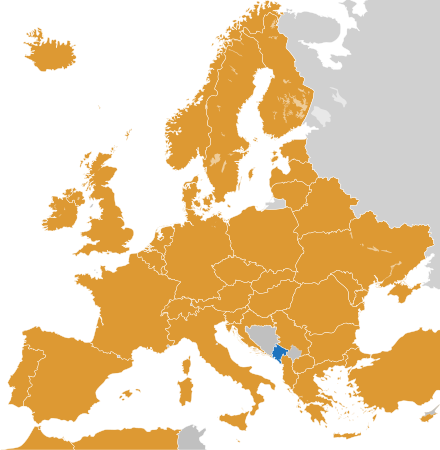 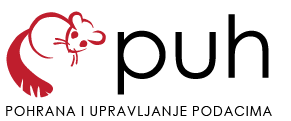 [Speaker Notes: https://technical.edugain.org/status]
Services?
Trainings






Research data management (P200)
Documenting and anonymization of research data (P250)
50+
workshops
600+ TB
participants
2
online selfpaced courses
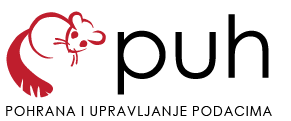 Current developments & plans
HRČAK / diamond OA
JATS XML - Journal Article Tag Suite (NISO standard) – in progress
WoS & Scopus – in progress
Current developments & plans
DABAR / repositories
analytics – almost done
support for Data Management Plans (DMP) – in progress 
CoreTrustSeal (CTS) certification – in progress
research software sharing
enabling eduGAIN authentication
(better) integration with national CRIS system (CroRIS)
Challenges & hindrances
Open?
OS Policies
Data stewards network
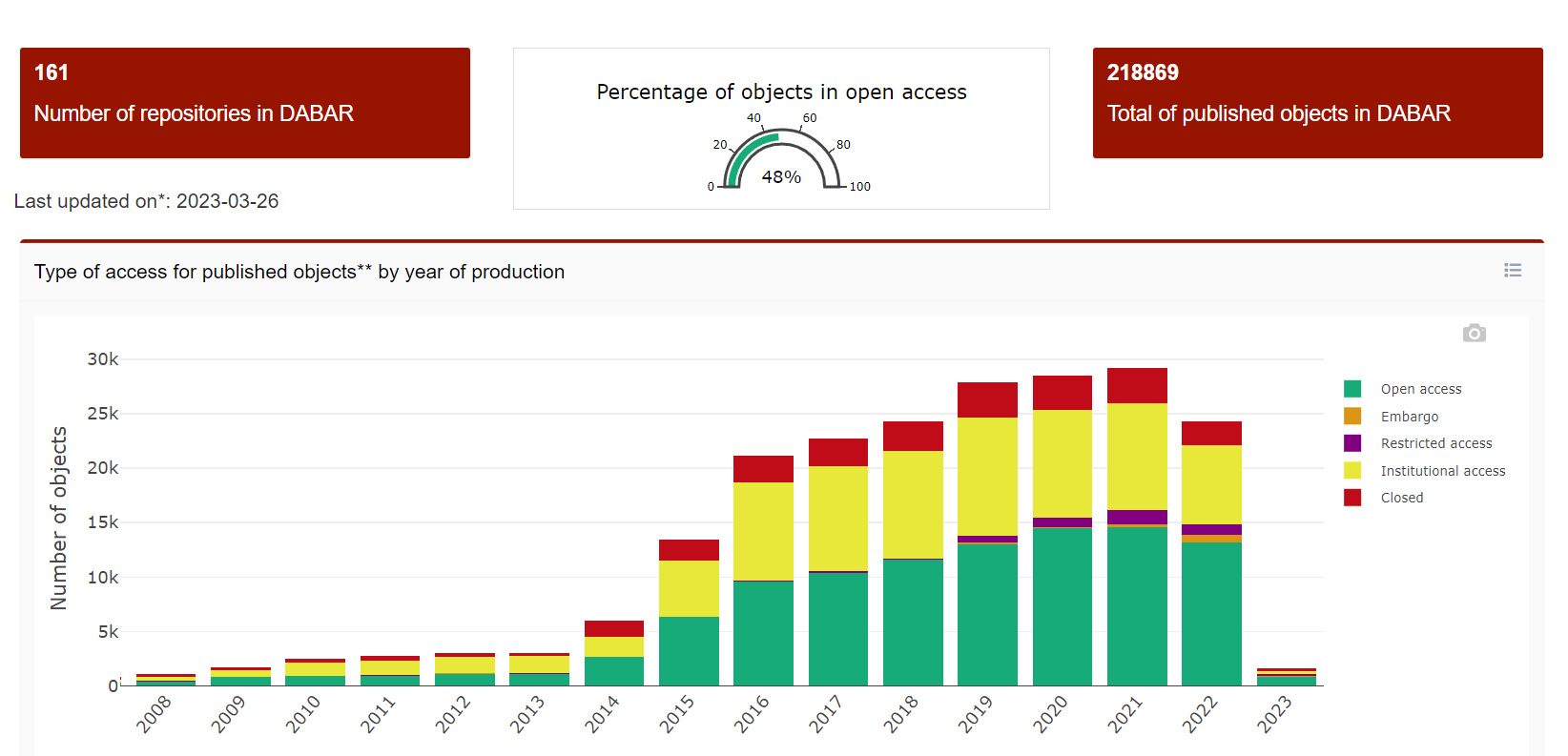 Thank you 